D’ classUNIT 3
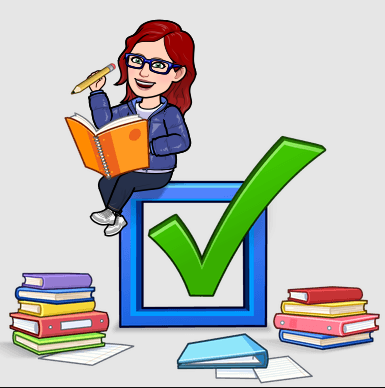 Lesson 1-3
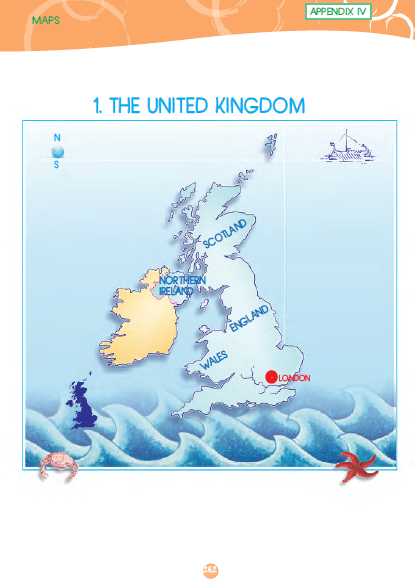 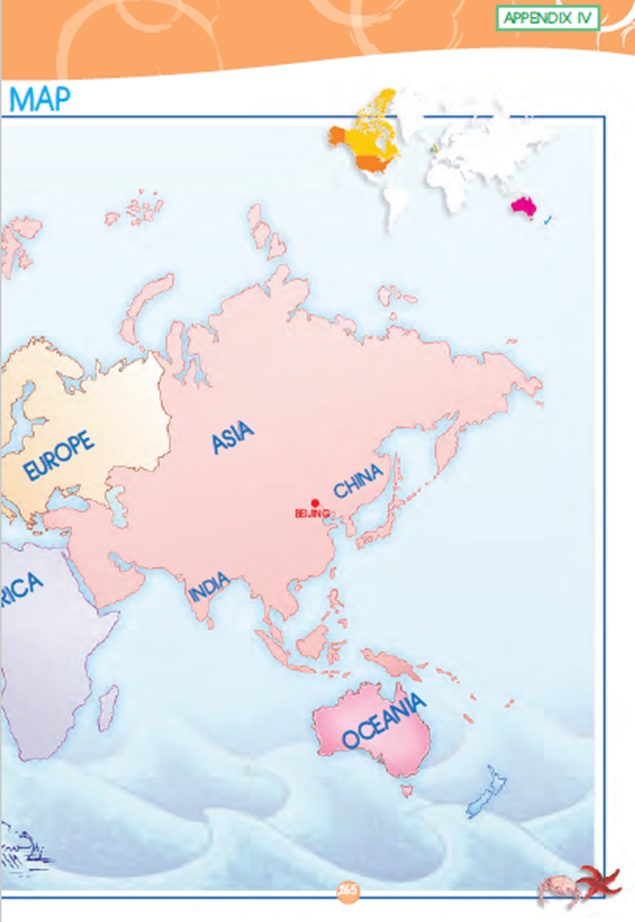 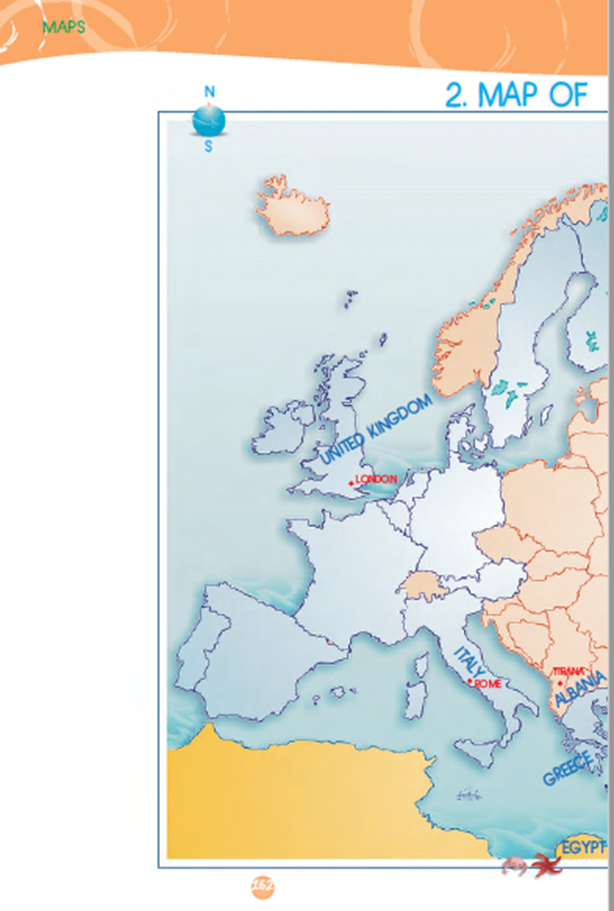 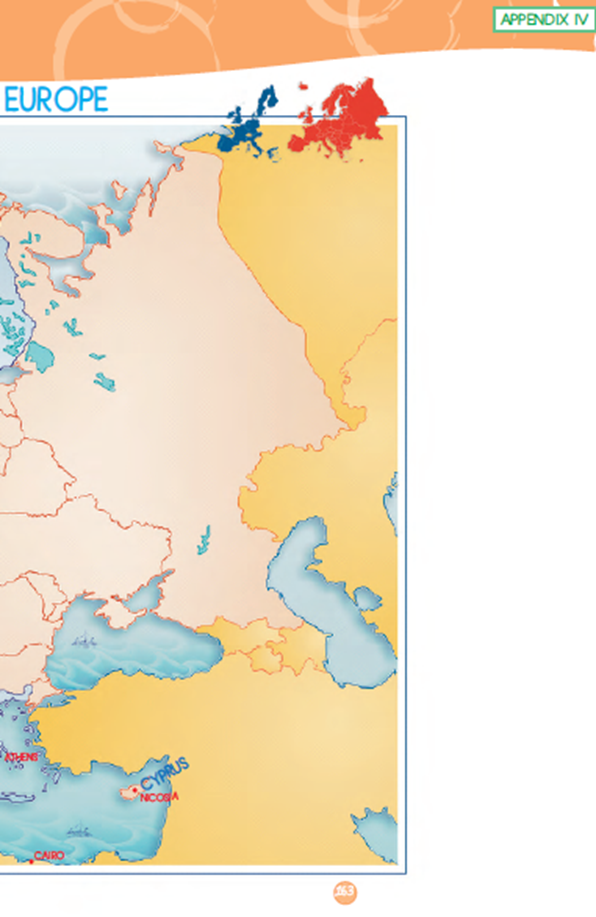 Let’s learn some countries and nationalities!
LESSON 2
Let’s learn some places in town.
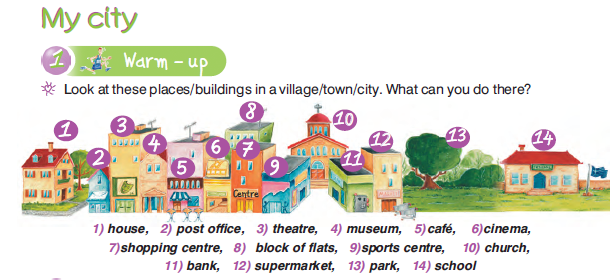 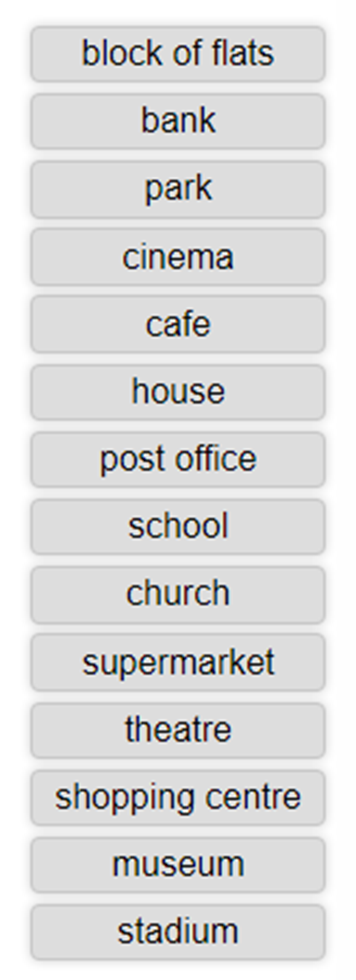 Let’s match the places in town.
https://wordwall.net/resource/7034678/my-town
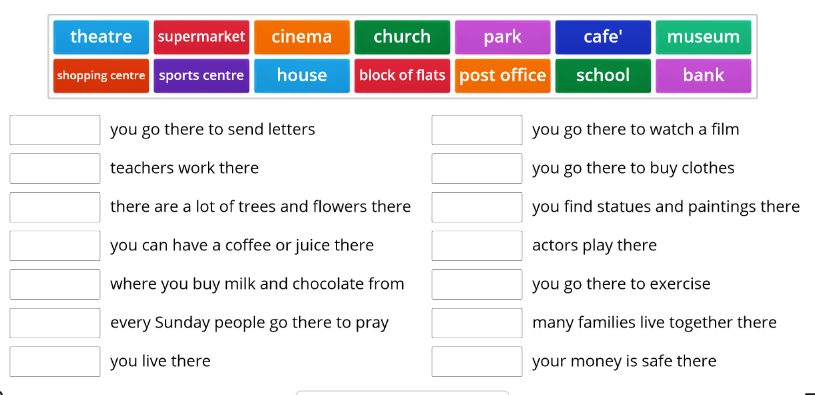 D’ class – Location/ Prepositions of place Vocabulary
It’s across from/ opposite (the)…= είναι απέναντι από
It’s between ……… and ………= είναι ανάμεσα στο…και στο……
It’s next to/ beside the…= είναι δίπλα στο…
It’s near the …= είναι κοντά στο…
It’s in front of / behind the…= είναι μπροστά από/ πίσω από το…
It’s on the corner of …… and … = είναι στη γωνία της οδού… και …
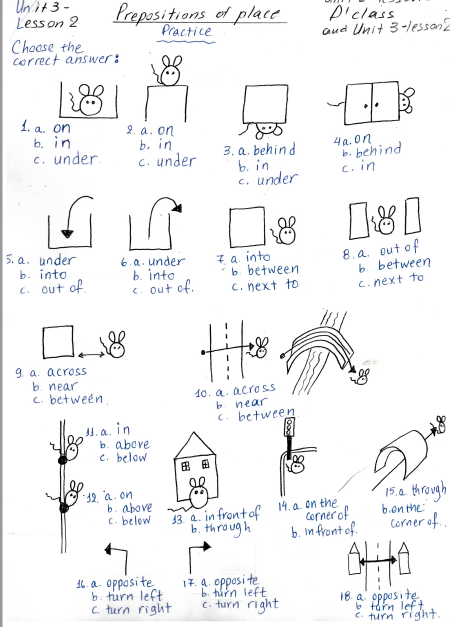 Let’s practise 
prepositions of place.
Can you find the correct preposition?
cafe
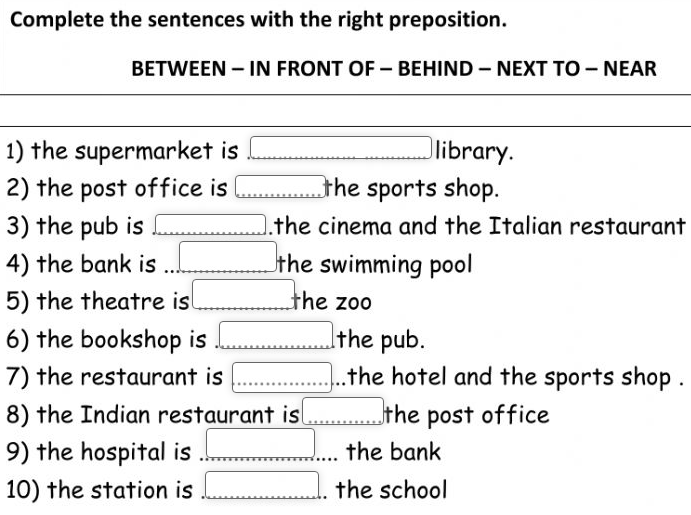 cafe
Where is the…….?
Find the missing places in town. [Resident A]
The park is next to the school opposite the block of flats.
The cinema is on the corner of Silver Street and Oxford Street across from the theatre.
The supermarket is opposite the church and across from the theatre.
The café is between the supermarket and the post office.
The bank is next to the theatre opposite the café.
Maria’s house is next to the block of flats across from the park.
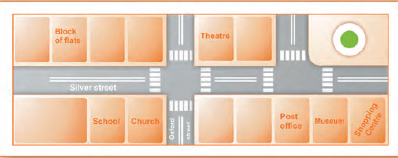 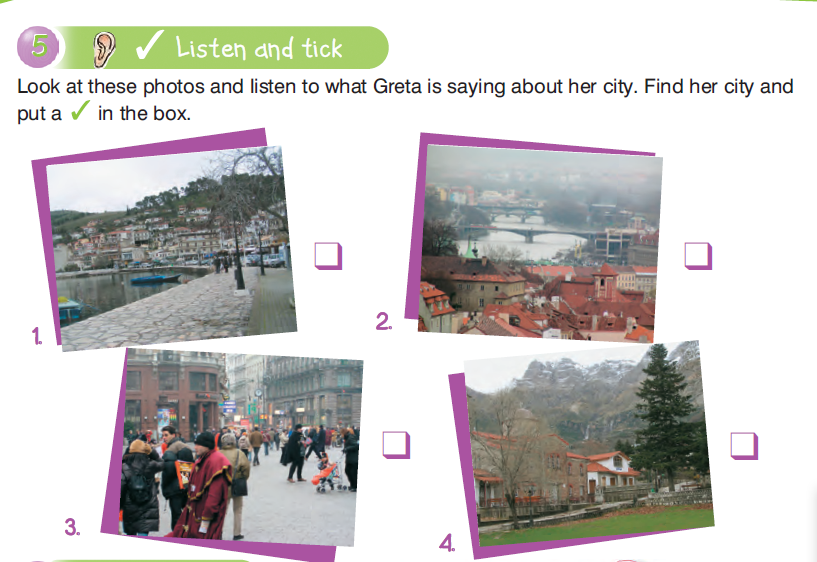 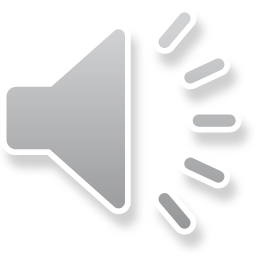 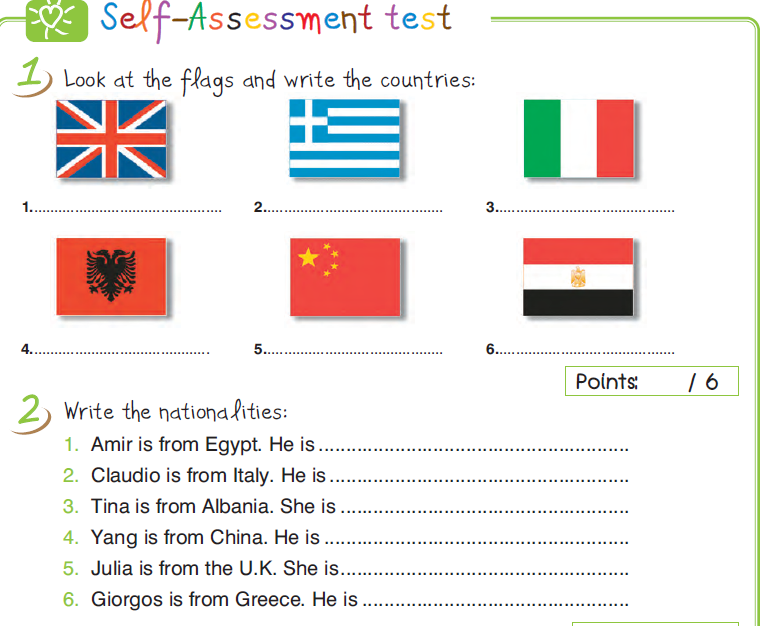 Let’s revise!
Goodbye everyone! See you next time!
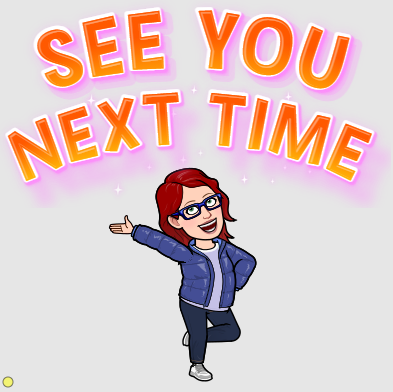